Landscape Indicators: Nutrients
Objectives
Explain why the EPA developed landscape indicators for wadeable streams
Conduct an exercise using nutrients as a landscape indicators
Analyze and compare the nutrient indicators for different regions of the United State
1972 Clean Water Act
Prevented the release of pollutants into surface waters
Cuyahoga River-Cleveland, OH 1952
Cleveland Press Collection at Cleveland State University
1972 Clean Water Act
Image: Nelson Minar
1972 Clean Water Act
https://www.brookings.edu/wp-content/uploads/2016/07/EPA-Population-Map-for-blog-1.jpg
Point Vs. Non-point Pollution Sources
Mississippi River/Gulf of Mexico Watershed Nutrient Task Force
Nutrients as Pollution
Lake Erie
USGS
Wadeable Stream Assessment (WSA)
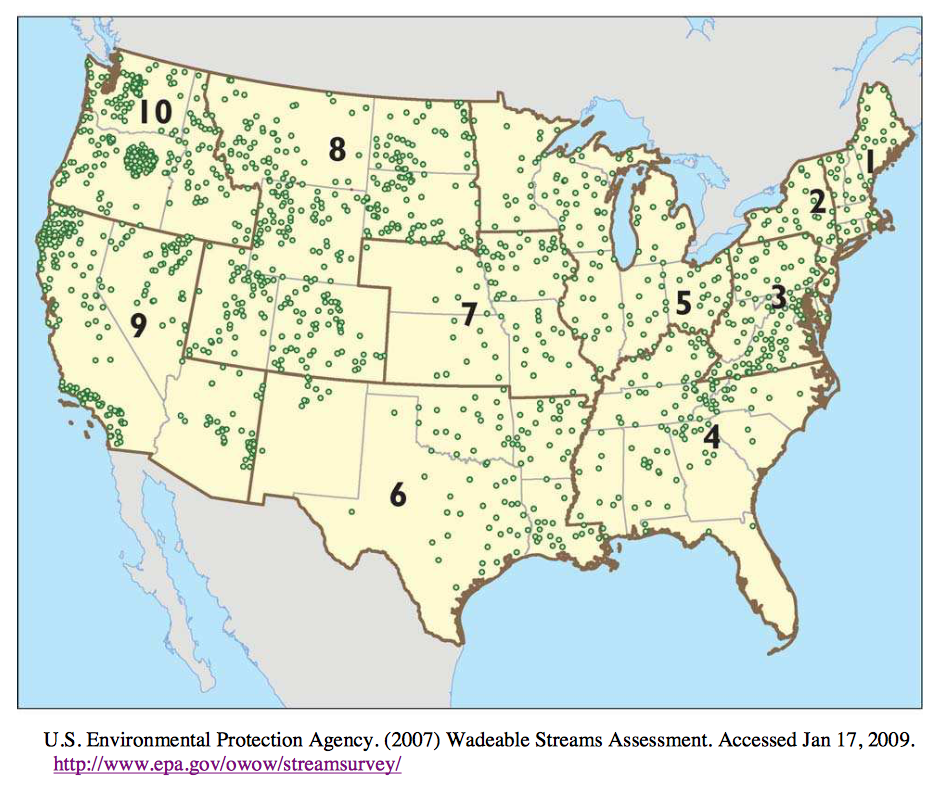 Stream Order
National Land Cover Data
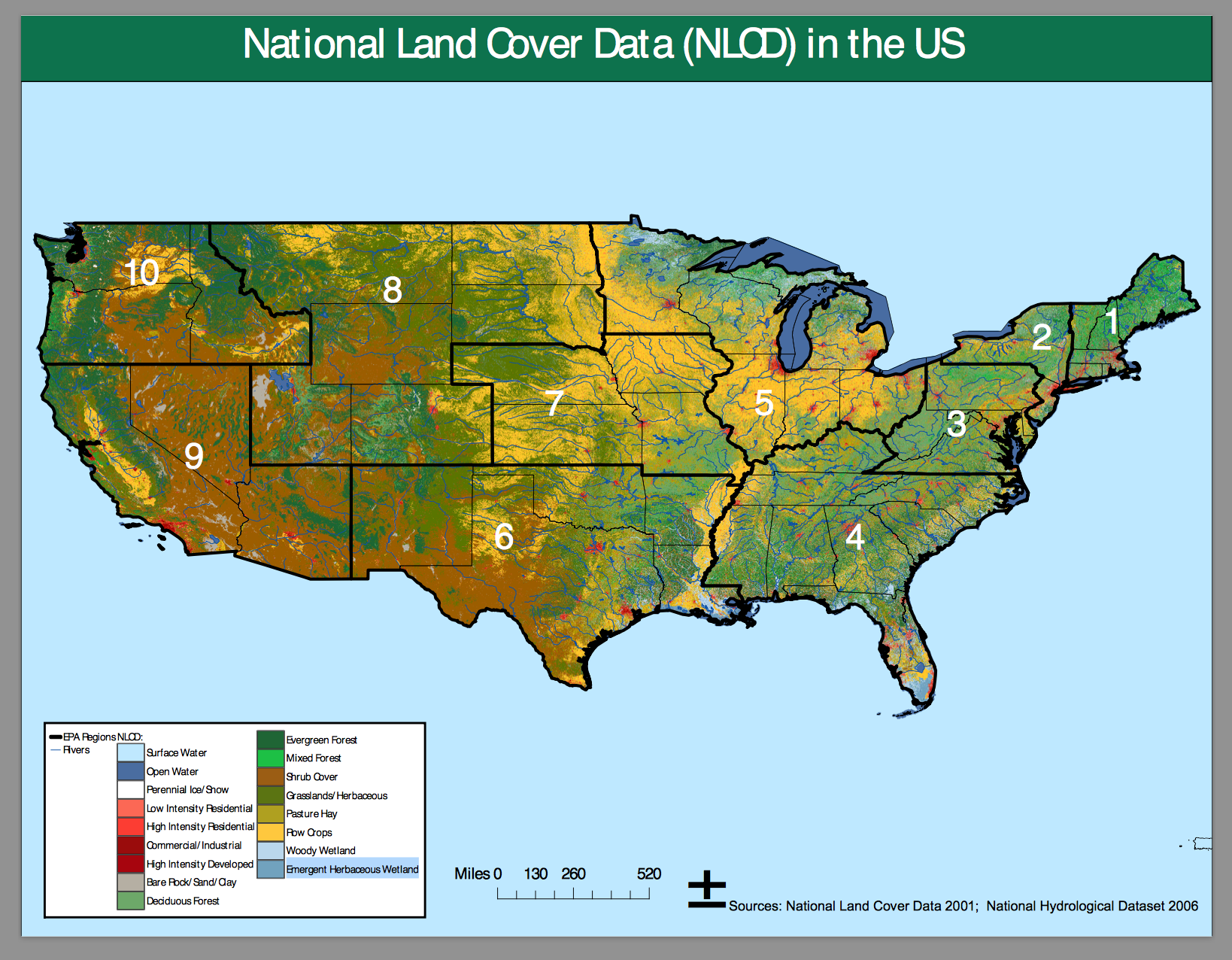 Graphing the Data
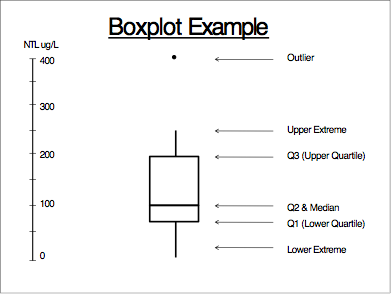